Intersections with Open Knowledge:
Wikidata at UVic Libraries
Territorial Acknowledgement
What is Wikidata? What is Linked Data?
A crash course in 4 minutes
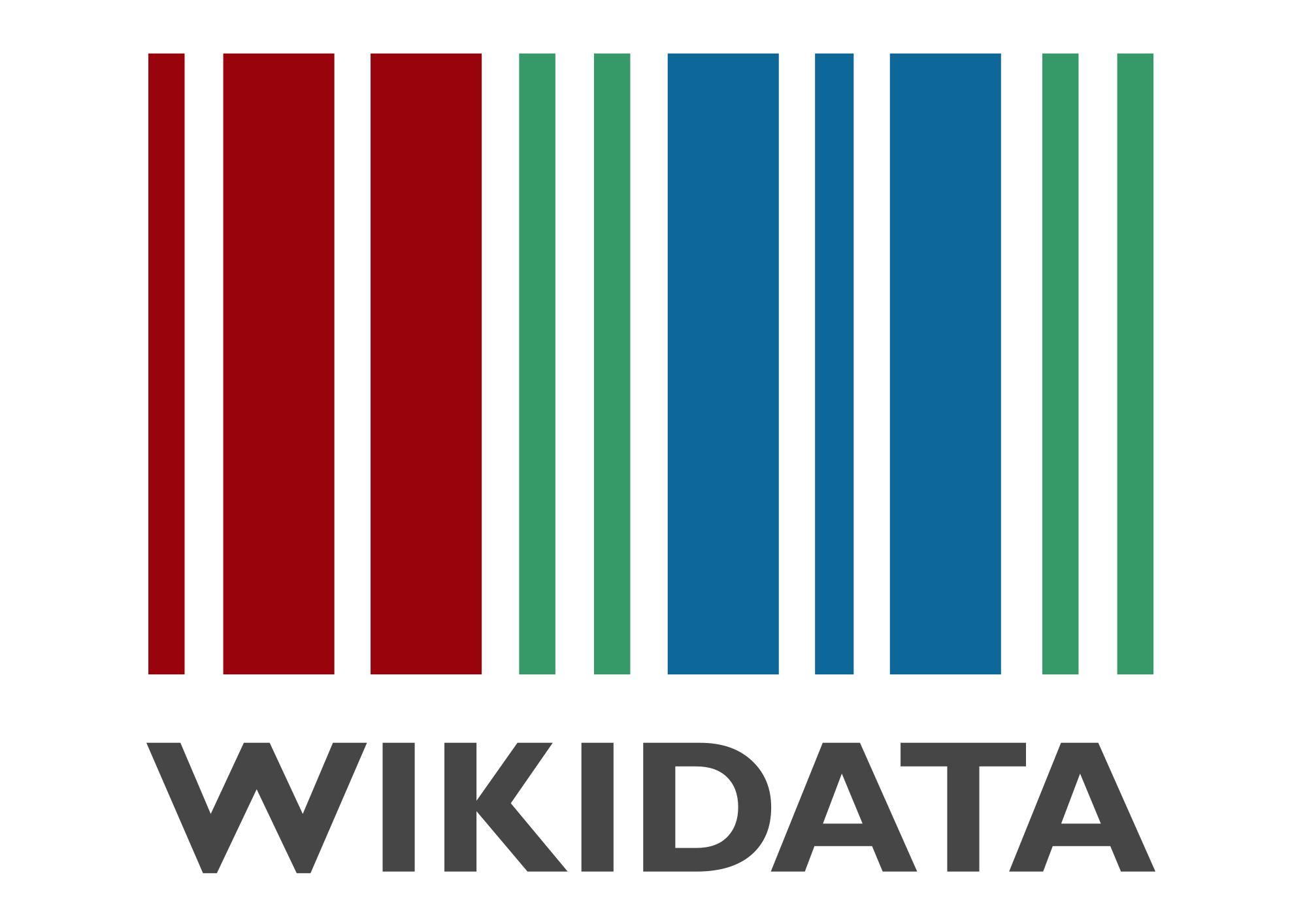 Wikidata is a free and open knowledge base that can be read and edited by both humans and machines.

Wikidata acts as central storage for the structured data of its Wikimedia sister projects including Wikipedia, Wikimedia Commons, Wikivoyage, Wikisource, and others.
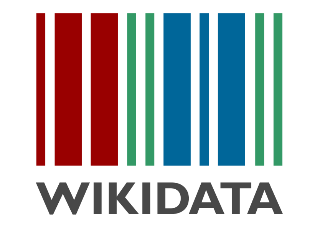 What is           ?
Wikidata is a free and open knowledge base that can be read and edited by both humans and machines.

Wikidata acts as central storage for the structured data of its Wikimedia sister projects including Wikipedia, Wikimedia Commons, Wikivoyage, Wikisource, and others.
Multilingual/Multiscript

Open to anyone in the world

A Linked Data System
As of January 18, 2021: 1.17 Billion Statements (Triples)
https://tools.wmflabs.org/wikidata-todo/stats.php
What Is Linked Data Again?
A way of structuring information as data
Take any assertion ...
David Sedaris is the author of Calypso.
Linked data chops this up into component parts
David Sedaris
Is the author of
Calypso
Subject
Predicate
Object
This creates a statement or, in linked data terms, a “triple”
“Good Linked Data” Takes Each of These Parts and Represents Them With Globally Unique Identifiers that are machine actionable (instead of text)
http://purl.org/dc/terms/creator
http://id.loc.gov/authorities/names/n94015692
http:////www.worldcat.org//oclc//1090454755
[Speaker Notes: Linked Data, although technically resource intensive, is easy to understand for English speakers because it reflects the structure of the language. Subject, Predicate, Object. A TRIPLE!]
Wikidata Structure
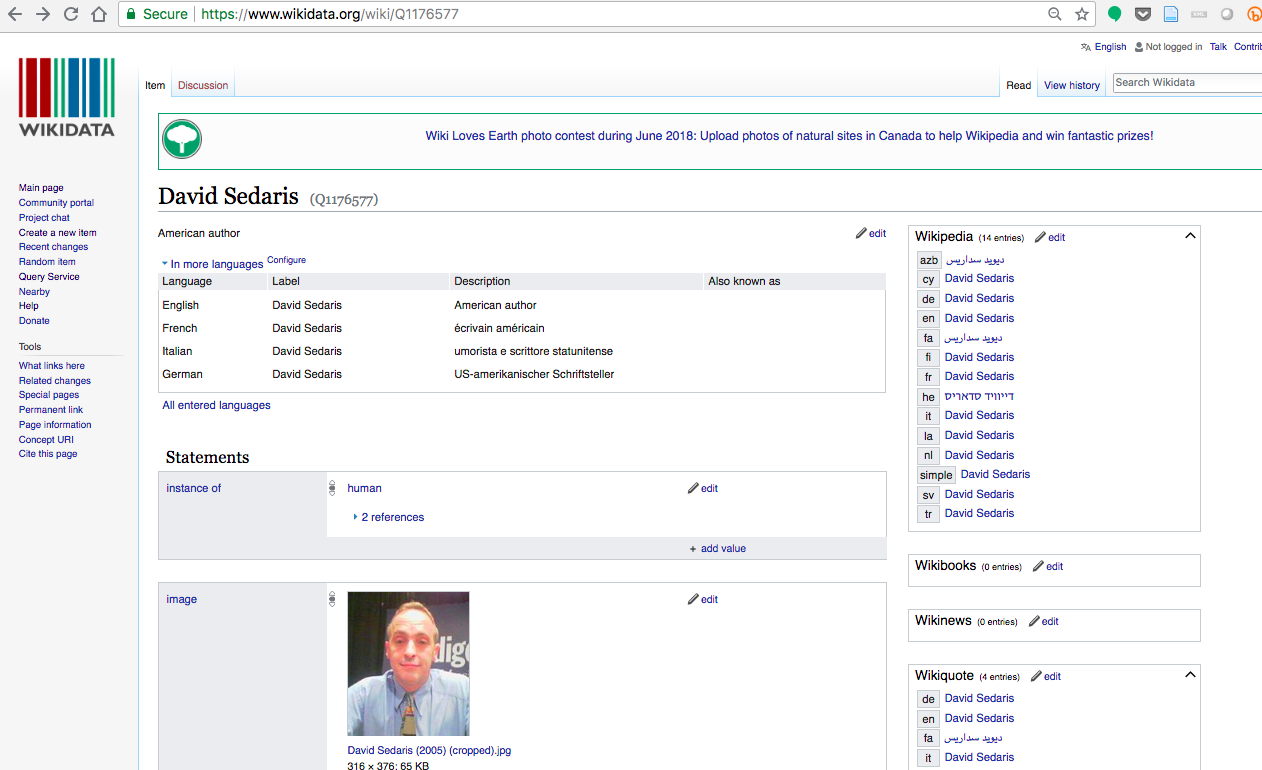 Item
Property
Value
The Structure of Wikidata
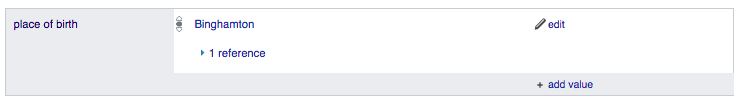 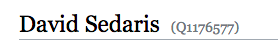 Item
Property
Value
Q #
P #
Often a Q#
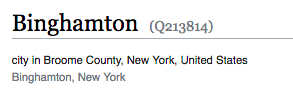 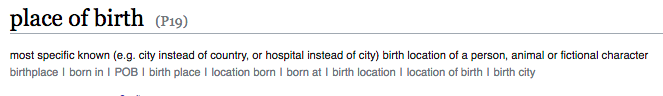 What Does Linked Data Look Like In Wikidata?
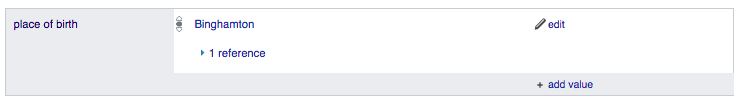 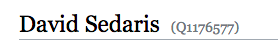 Item
Property
Value
Q #
P #
Q #
Subject
Predicate
Object
Remember “Good” Linked Data?
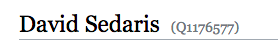 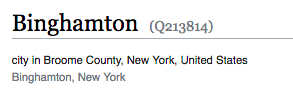 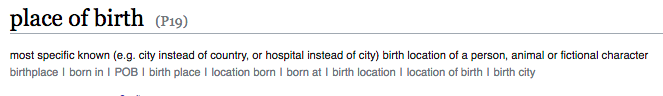 Item
Property
Value
Subject
Predicate
Object
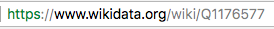 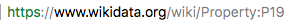 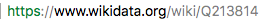 URIs
Qualifiers
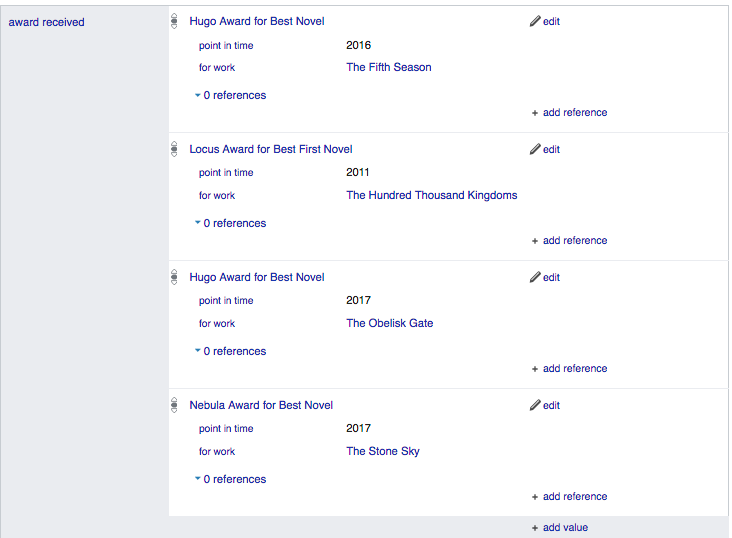 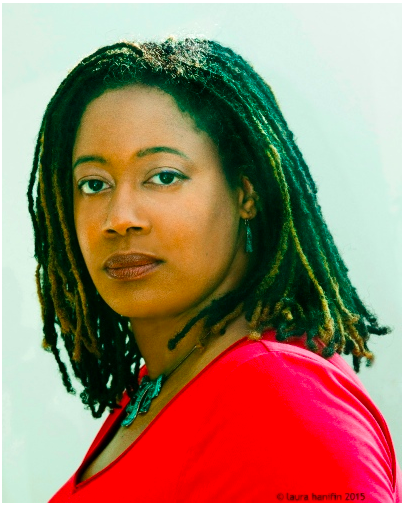 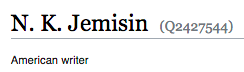 [Speaker Notes: What if a statement is only true for a certain period of time? Or in relation to a particular constraint?

Wikidata uses Qualifiers so that we can actually be more specific and clear about our statements.]
How Do I Know If Anything is True?
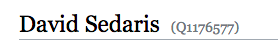 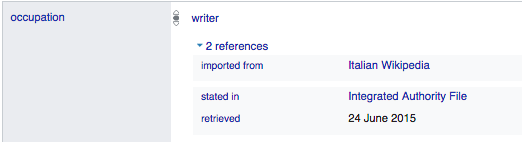 You don’t but you can use References to Verify your statement
Verifiability NOT Truth
[Speaker Notes: In Wikidata, as in life, you don’t REALLY know if a particular statement is actually true. So we include References to back up or provide evidence for our statements. 

In other words it relies on VERIFIABILITY not TRUTH]
The reliance on Verifiability instead of Truth allows Wikidata to deal with competing claims
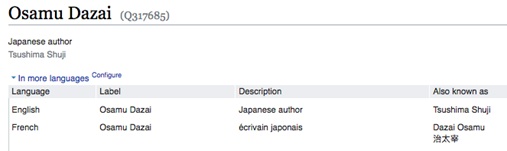 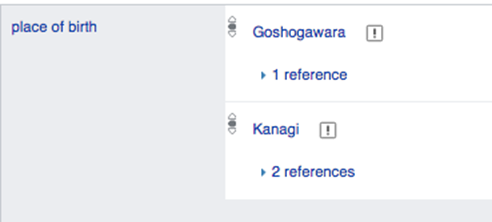 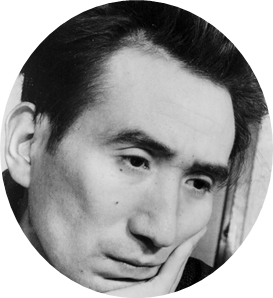 [Speaker Notes: This also allows for messy data : competing claims are inevitable and this is one way of handling it.

In this case there are two competing claims related to the place of birth for Japanese Author Osamu Dazai. Each statement, however, is backed up by References to act as proof.]
Wikidata also acts as a “secondary database” : a hub to equate identifiers in different databases
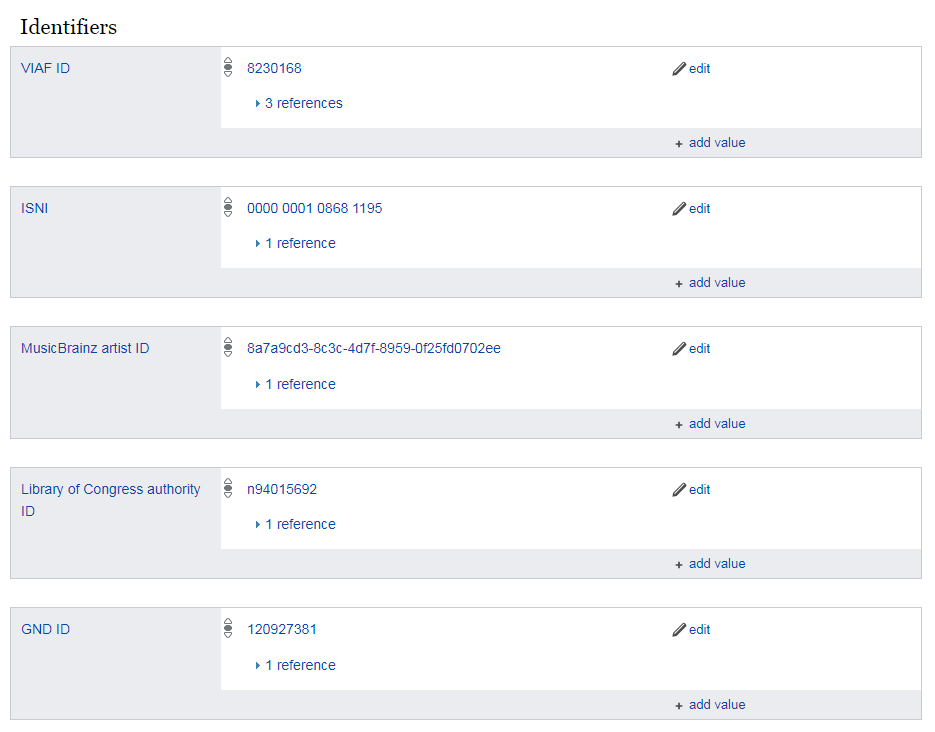 [Speaker Notes: Wikidata also acts as a hub for various identifiers used for Items in various systems and databases around the world.]
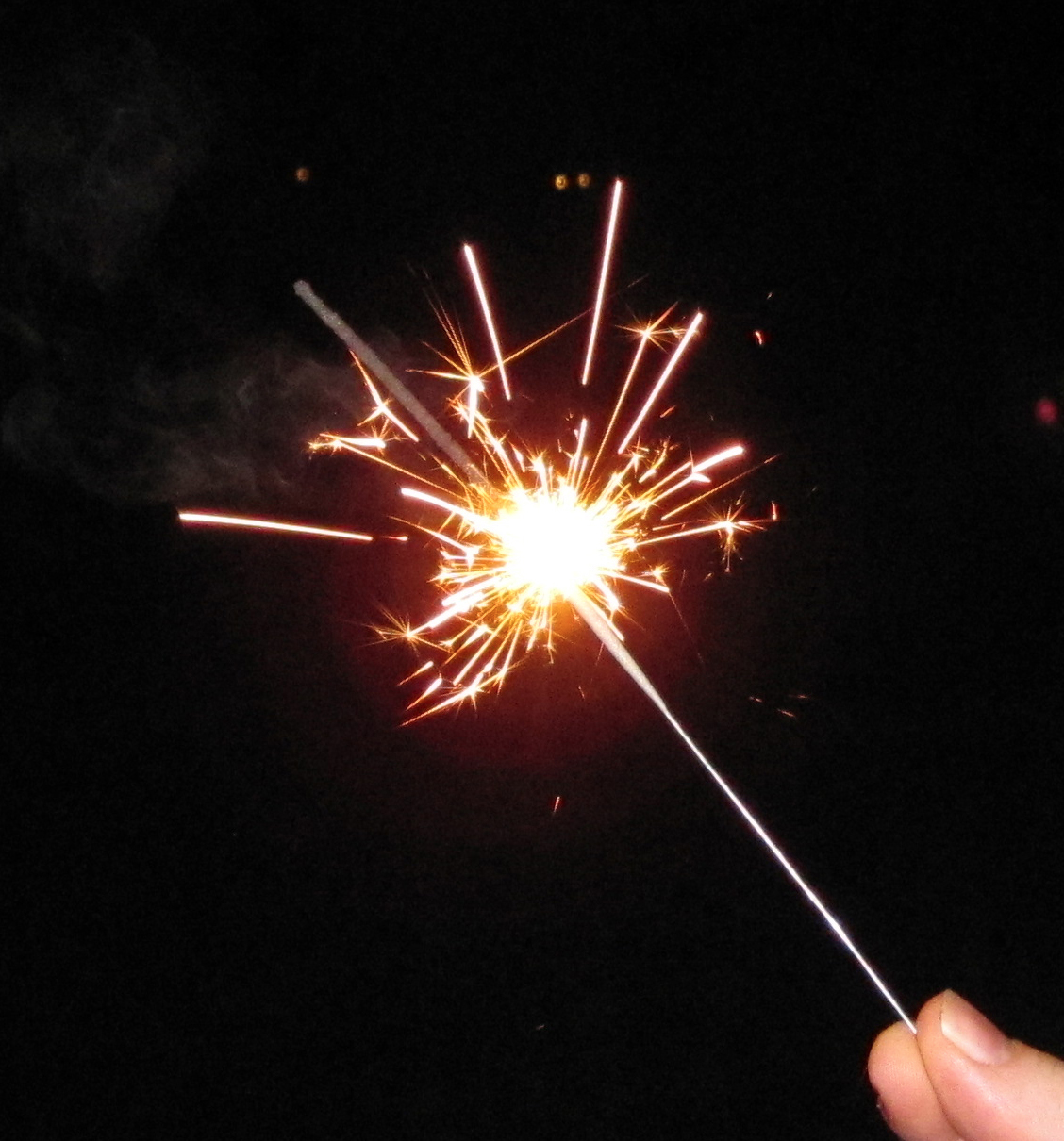 How do you query linked data?

SPARQL
SPARQL Protocol and RDF Query Language
An RDF query language (a semantic query language for databases) able to retrieve and manipulate data stored in Resource Description Framework (RDF) format.
[Speaker Notes: How do we query these triples? Through Sparql]
Querying with The Wikidata Query Service
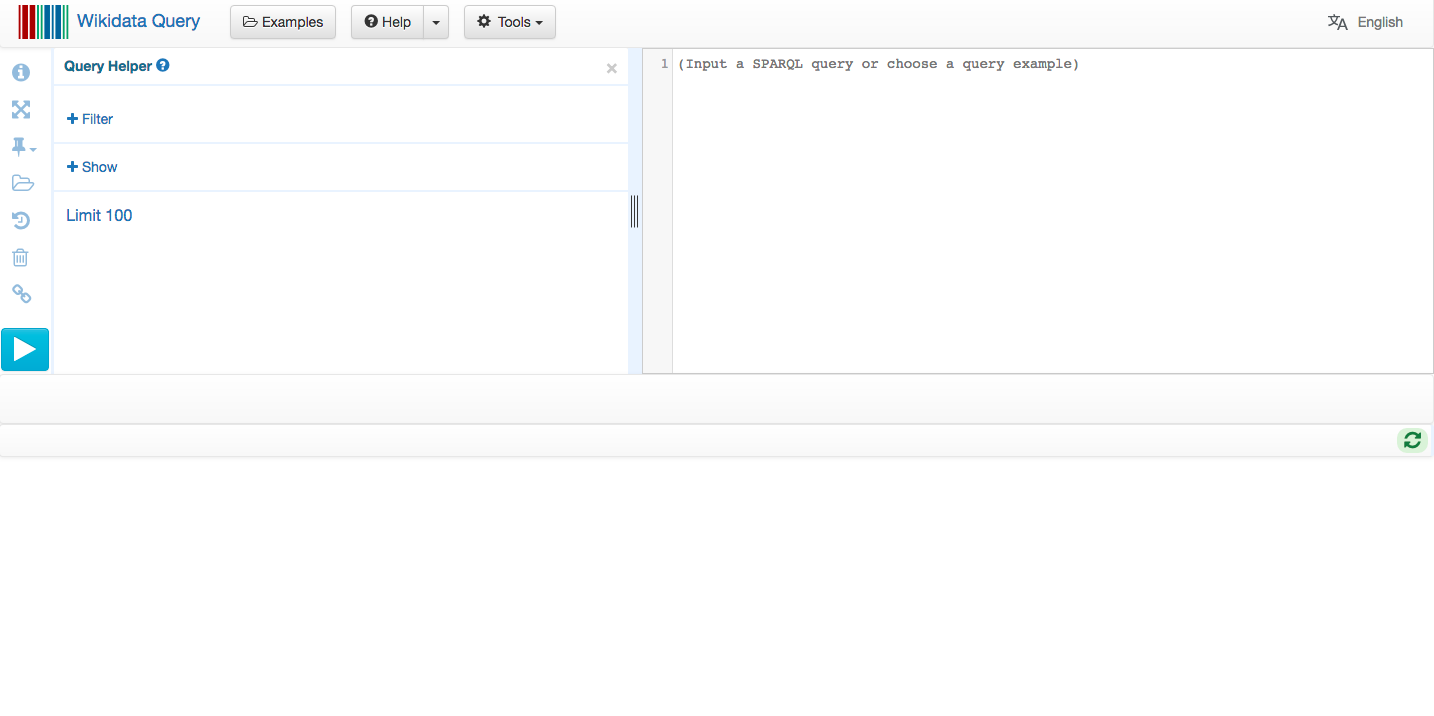 Intuitive interface to build SPARQL queries
Wikidata Case Studies within Libraries & Archives
Authority Data
Scholarly Communication
Diversity, Equity, and Inclusion
Wikibase as an Infrastructure for Linked Open Data
Authority Data
Wikidata includes IDs from: Virtual International Authority File (VIAF), German GND database, International Standard Name Identifier (ISNI), Library of Congress Name Authorities, Social Networks and Archival Context (SNAC)
Europeana
BibCard University of Wisconsin–Madison Libraries
Scholarly Communication
WikiCite
Scholia
CopyClear
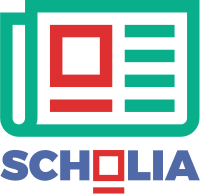 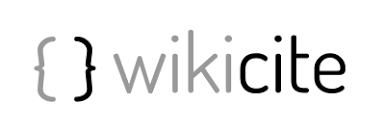 Diversity, Equity and Inclusion
Work of Stacy Allison-Cassin (York University)
American Women’s History Initiative (Smithsonian) 
Science Stories (Yale University)
Canadian Archive of Women in STEM (Indiana University-Purdue University Indianapolis University Library and the University of Ottawa Library)
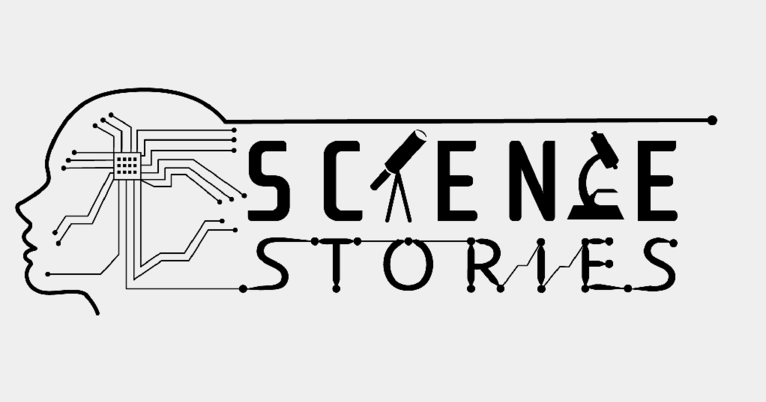 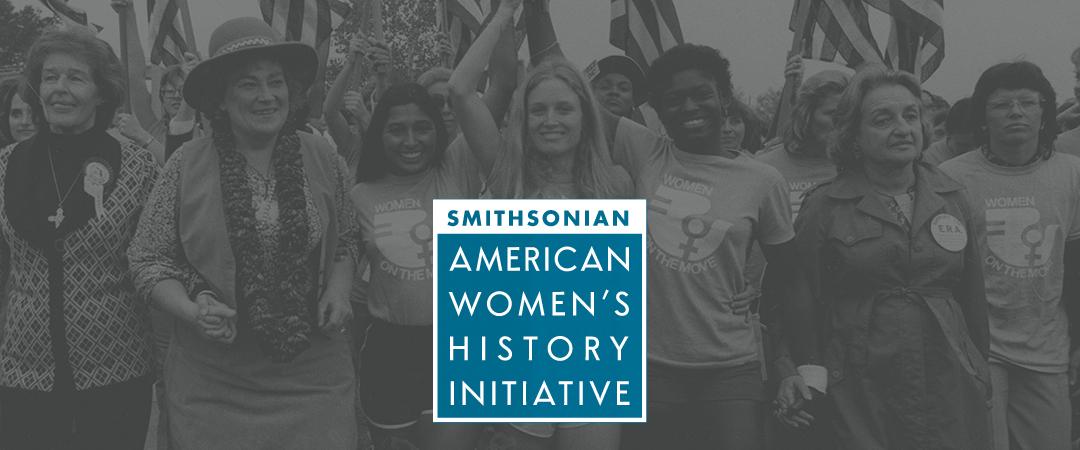 Wikibase
OCLC Linked Data Wikibase Prototype
Enslaved.org
Rhizome’s Archive of Born-Digital Art & Digital Preservation
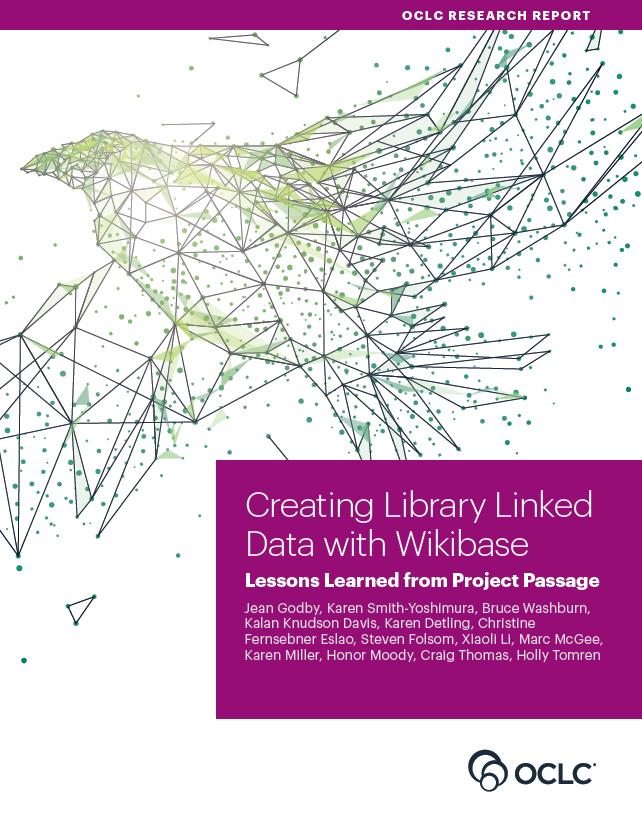 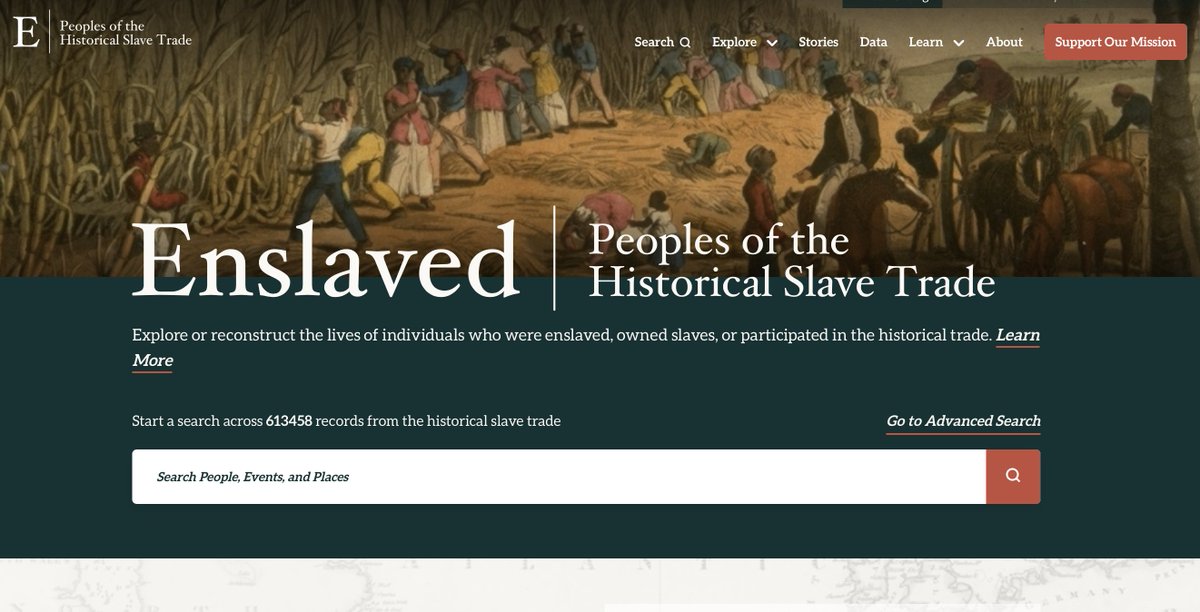 What to Add and How to Add to Wikidata
Wikidata Community
WikiProject Archival Description 
WikiProject Archives Linked Data Interest Group

What to Add
Fonds/Collections
Creators (individuals and corporate bodies)
Archival repositories

How to Add
Manual edits
Batch edits (Quick Statements & OpenRefine)
Cradles
Archives at
How We’re Using Wikidata at UVic Libraries [placeholder slide]
Creating a Hook
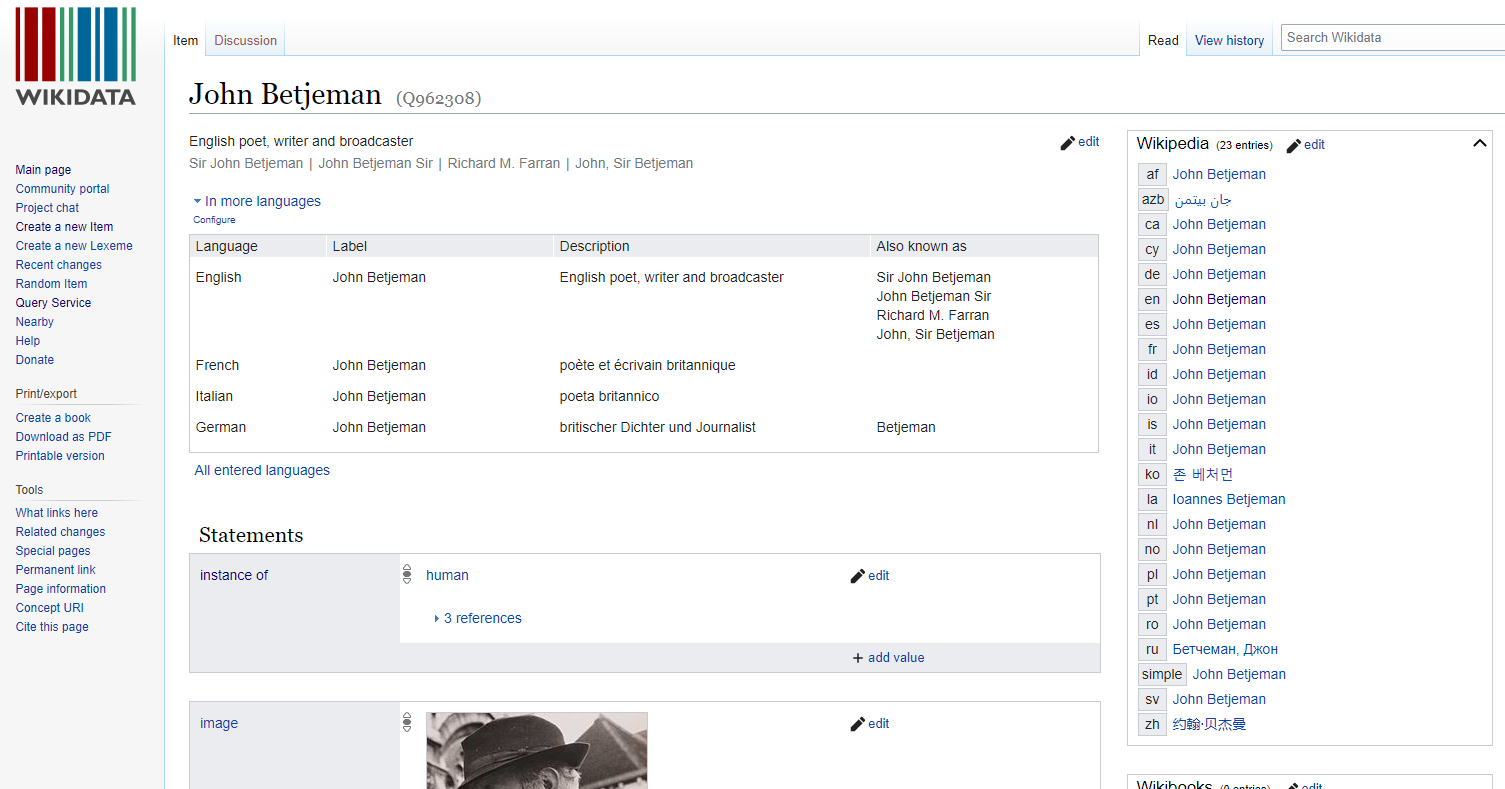 Creating a Hook into Wikidata via Archives At (property P485)
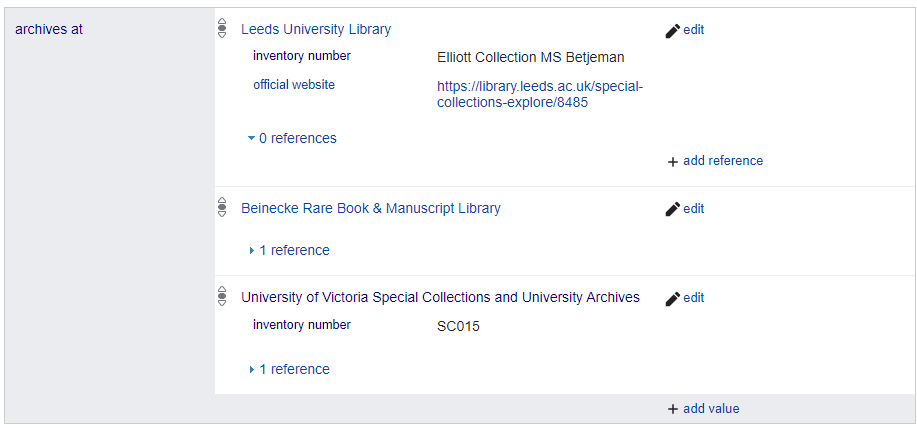 Otherwise -  ENTITY DRIVEN so far
Focus on Adding Entity Information to Wikidata (people and organizations)
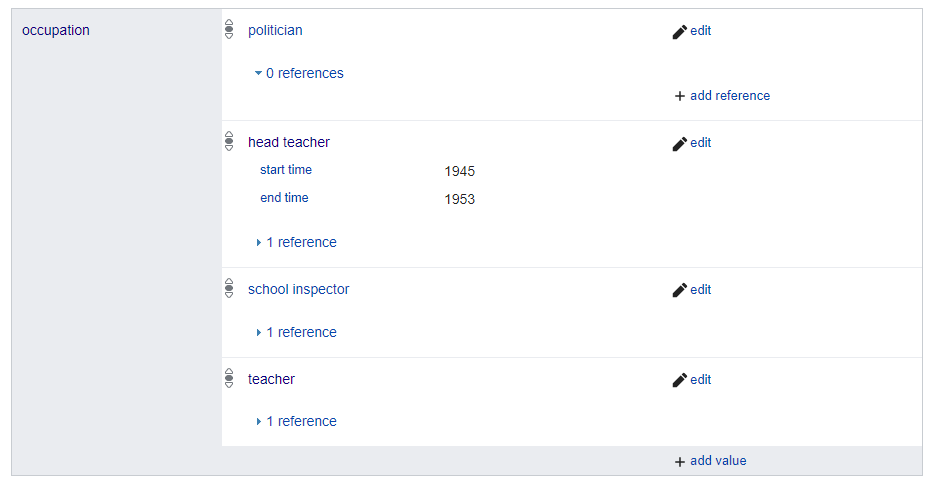 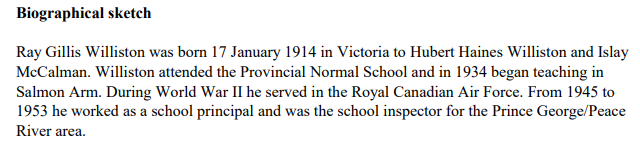 WikiProject PCC Wikidata Pilot and Wikiproject Page
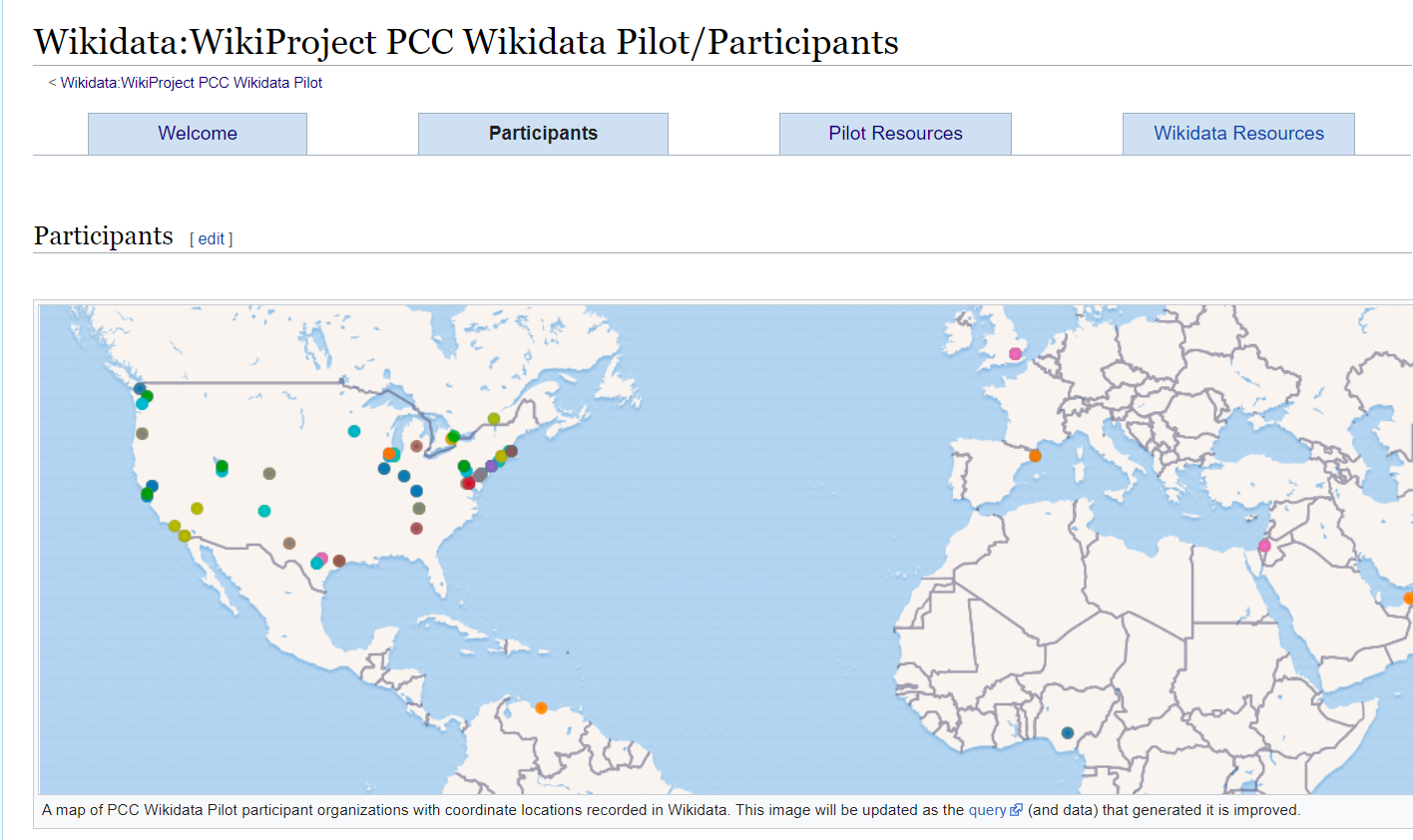 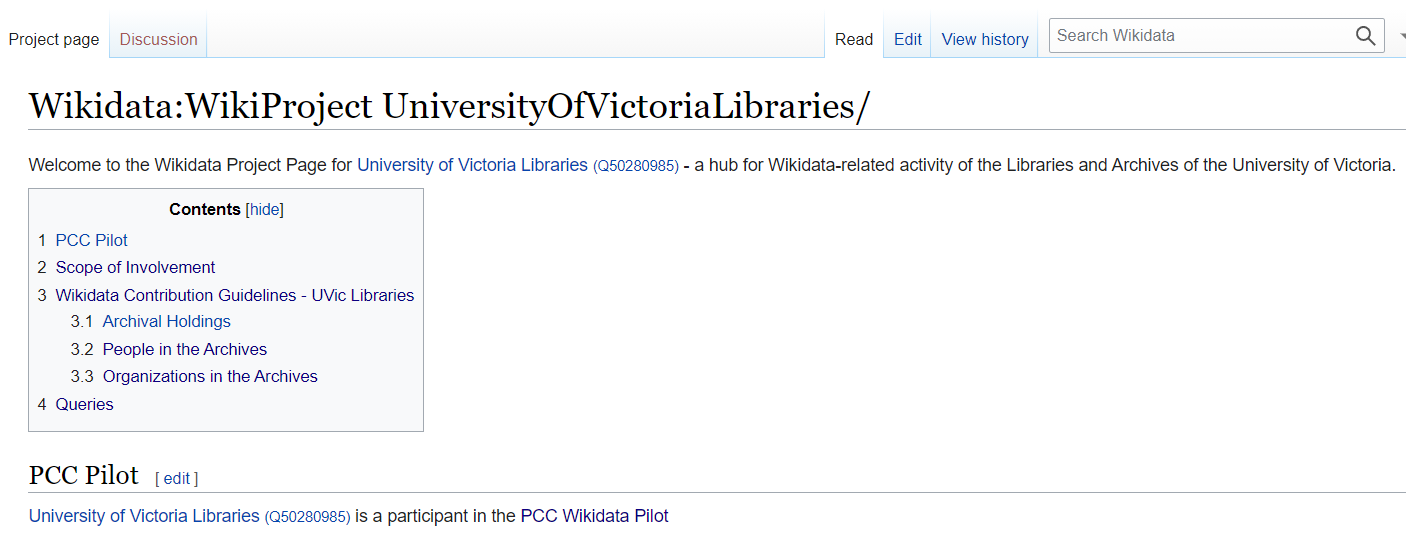 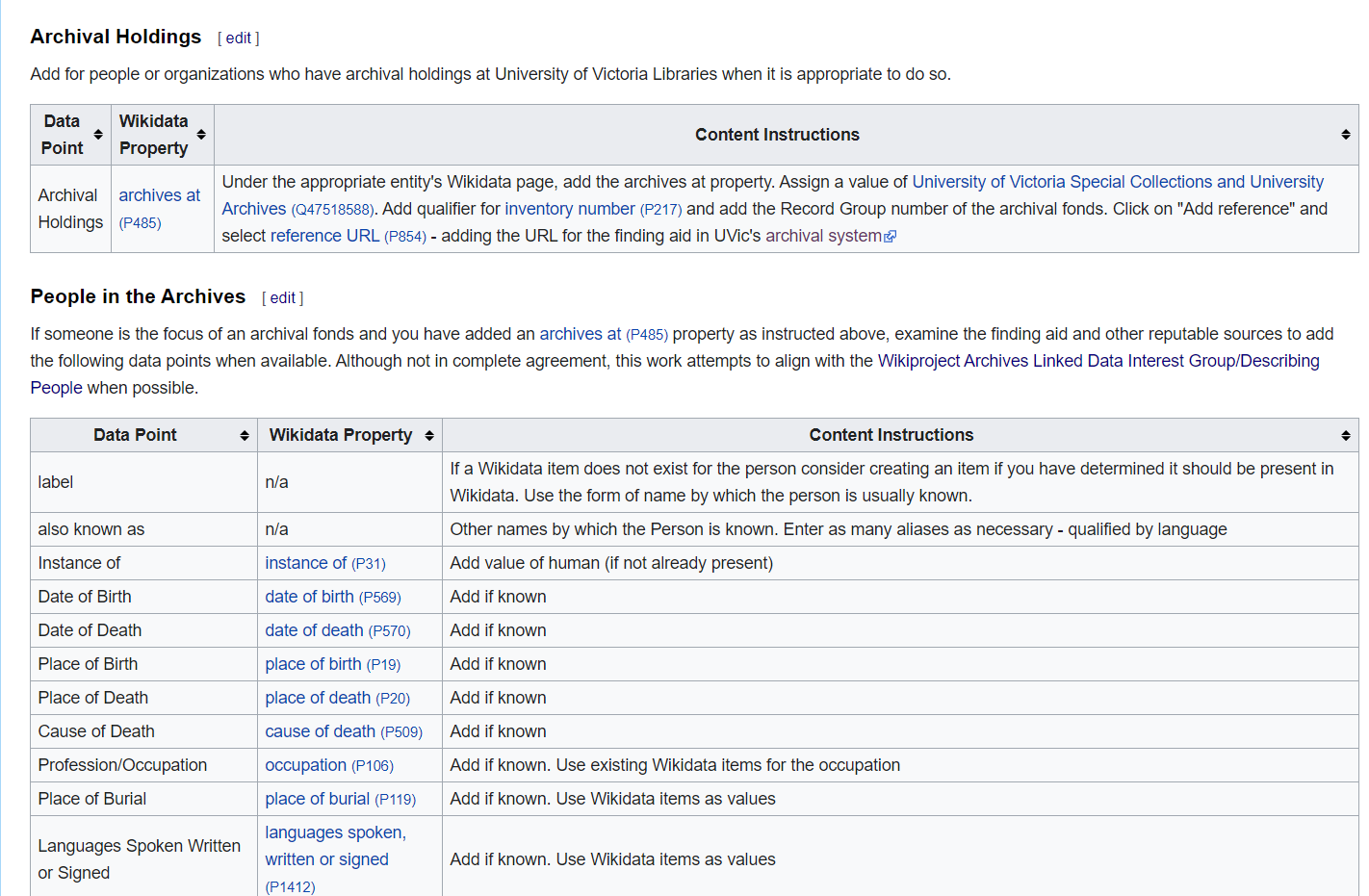 Overall Entity Approach [slide needs developing]
AtoM
Wikidata
LC Authorities
FAST
What does Wikidata Give Us?
Knowledge is created by many: better reflects user terminology
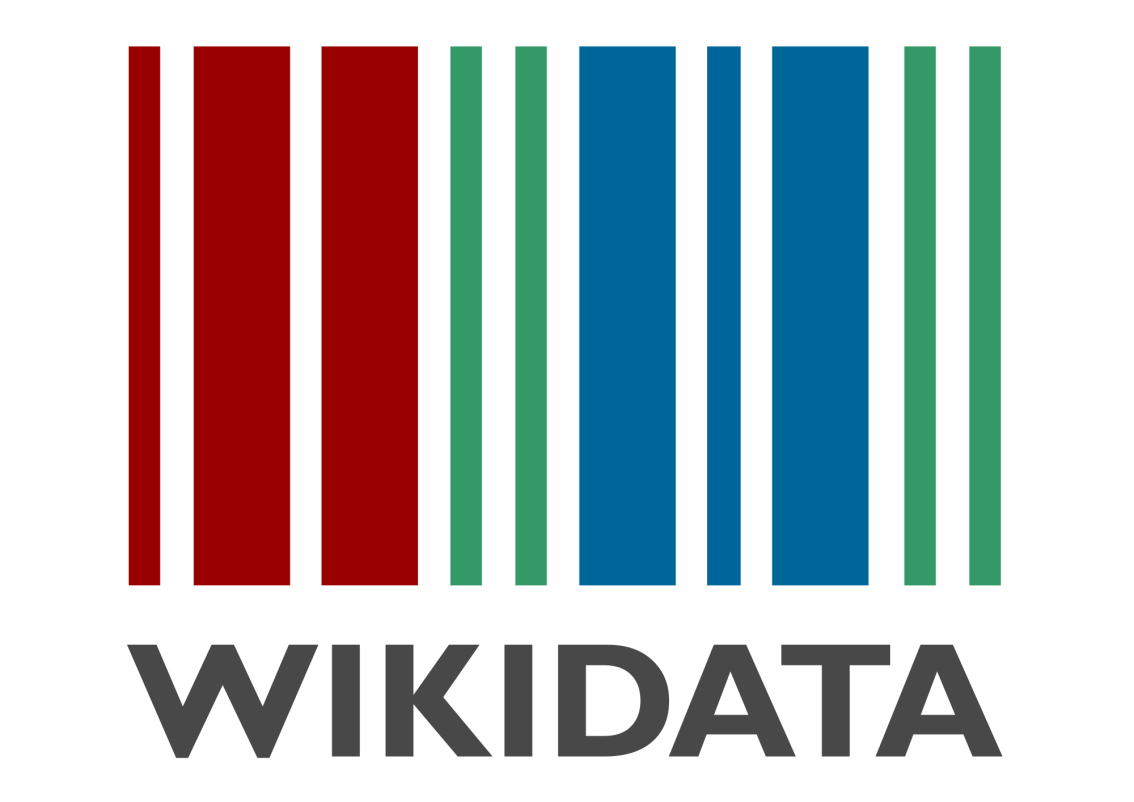 Many perspectives in conversation
Knowledge is iterative, fluid and expansive
Knowledge is nuanced and uncertain
A space for knowledge that goes uncaptured during regular metadata process
Wikidata Allows Us To Ask More Interesting Questions
Does my collection have anything by people who have received both an Academy Award and Nobel Prize?
Wikidata
Does my collection have anything by George Bernard Shaw?
Local Collections
How Much Data We Create vs. How Much the World Has Created
We have (as an organization) created 10 Date of Birth data statements in Wikidata.

Yet our Query (at present) of people in our archives gives us 326 dates of birth for people associated with our archives.

Leverage massive global knowledge of Wikidata to query locally.
Prismatic Effect on Value Of Routine Metadata Production
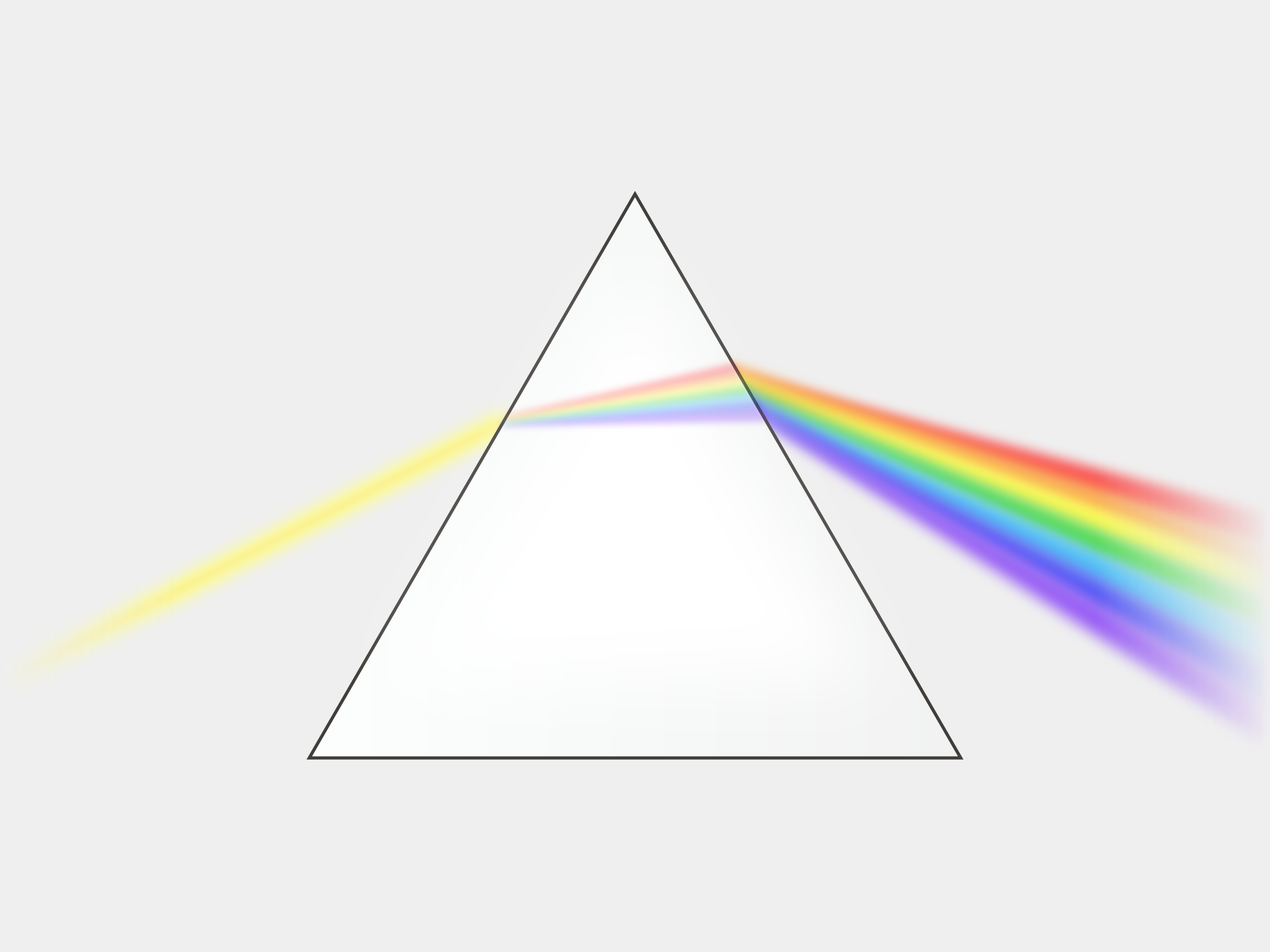 Value of This Knowledge Increases Exponentially
Routine Metadata Labour
Addition to Wikidata
1st order knowledge
2nd order knowledge
Image: https://commons.wikimedia.org/wiki/File:Prism-rainbow.svg
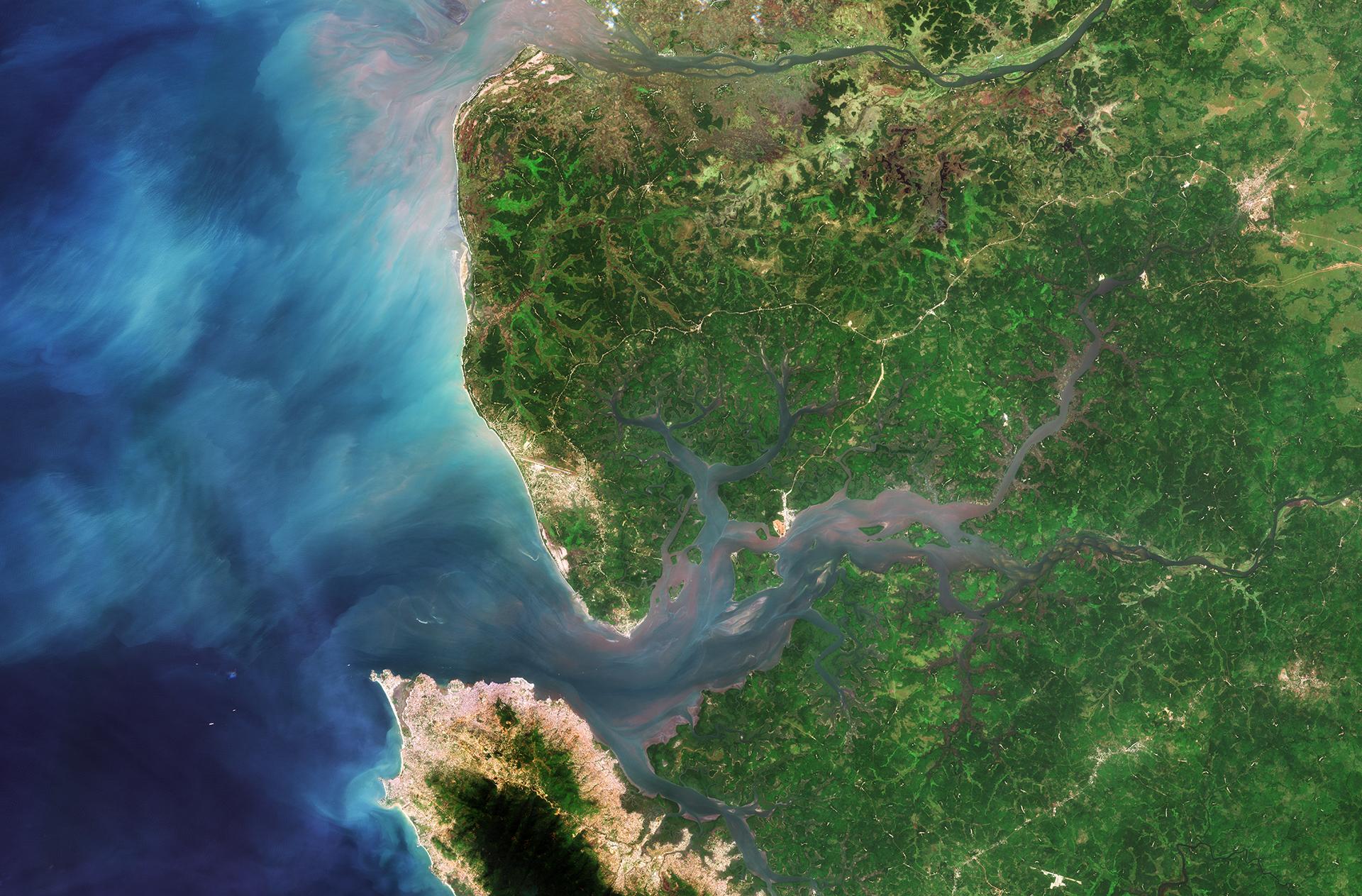 Wikidata as Estuarial Space
Cultural Heritage Organization Knowledge
Global Knowledge
New Connections 
New Relationships
New Knowledge
New Narrative
“Edge of Chaos” - McElroy
https://commons.wikimedia.org/wiki/File:Sierra_Leone_River_Estuary_ESA353596.jpg
Experimenting with Queries & Visualizations
Two tasks:

Experiment with writing queries in order to create visualizations of the archival holdings at UVic

Experiment with how UVic might use Wikidata to highlight relationships between archival creators and their correspondents
Task 1: Querying and visualizing the “archives at” UVic
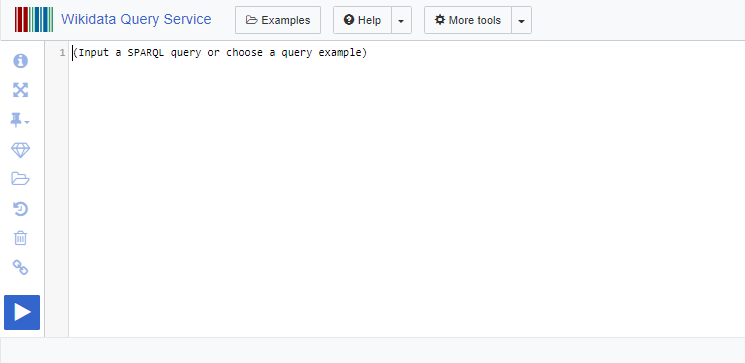 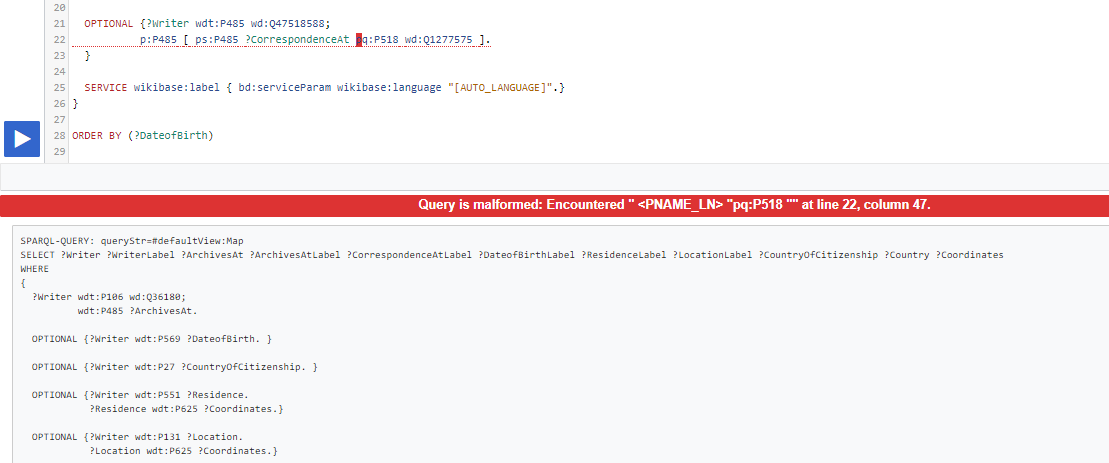 A lot of trial-and-error...
Task 1: Querying and visualizing the “archives at” UVic
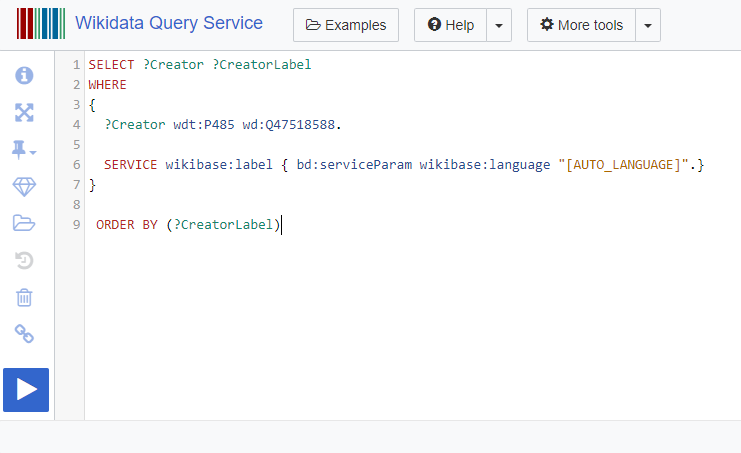 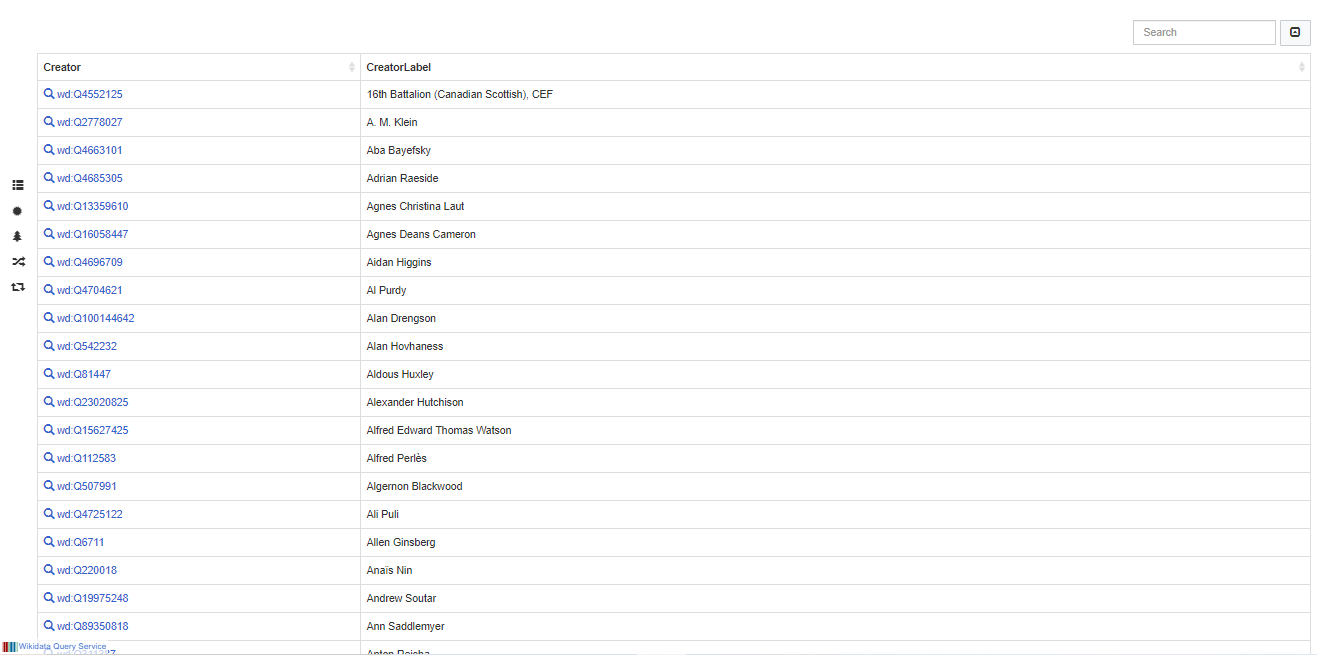 Who has...
“archives at”
“University of Victoria Special Collections and University Archives”
...?
Resulting table currently lists 321 people and organizations (creators) who have archives at UVic:
Refining the query:
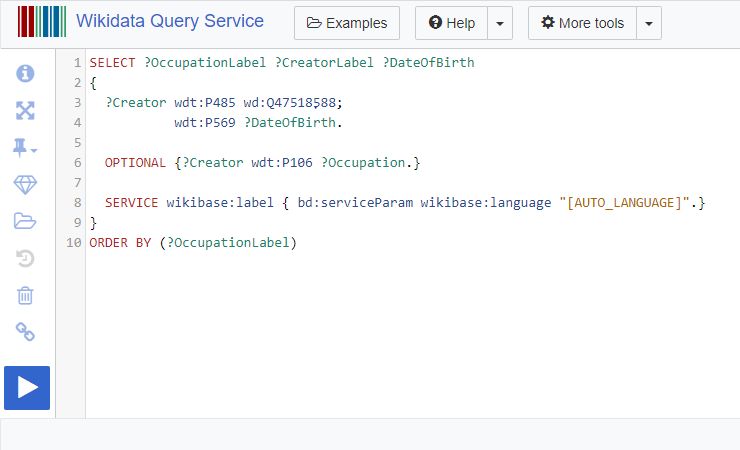 Who has “archives at” the “University of Victoria Special Collections and University Archives”?
What is their  “date of birth”?
What is their  “occupation”?
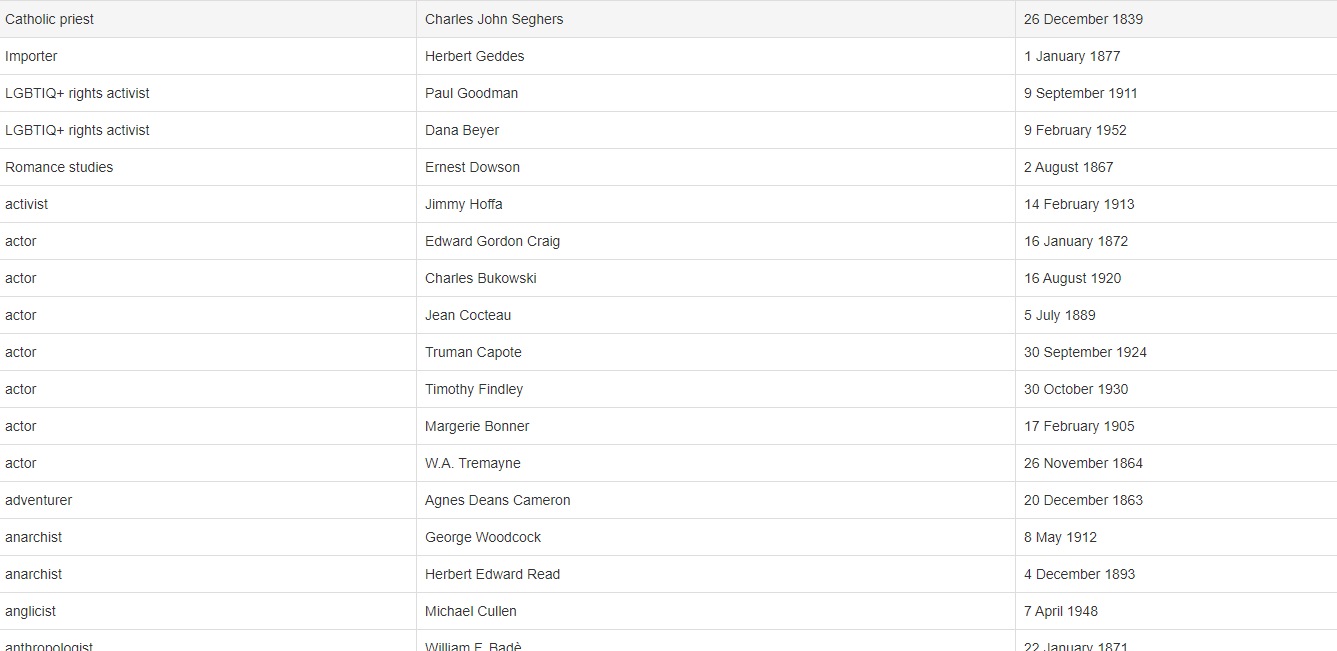 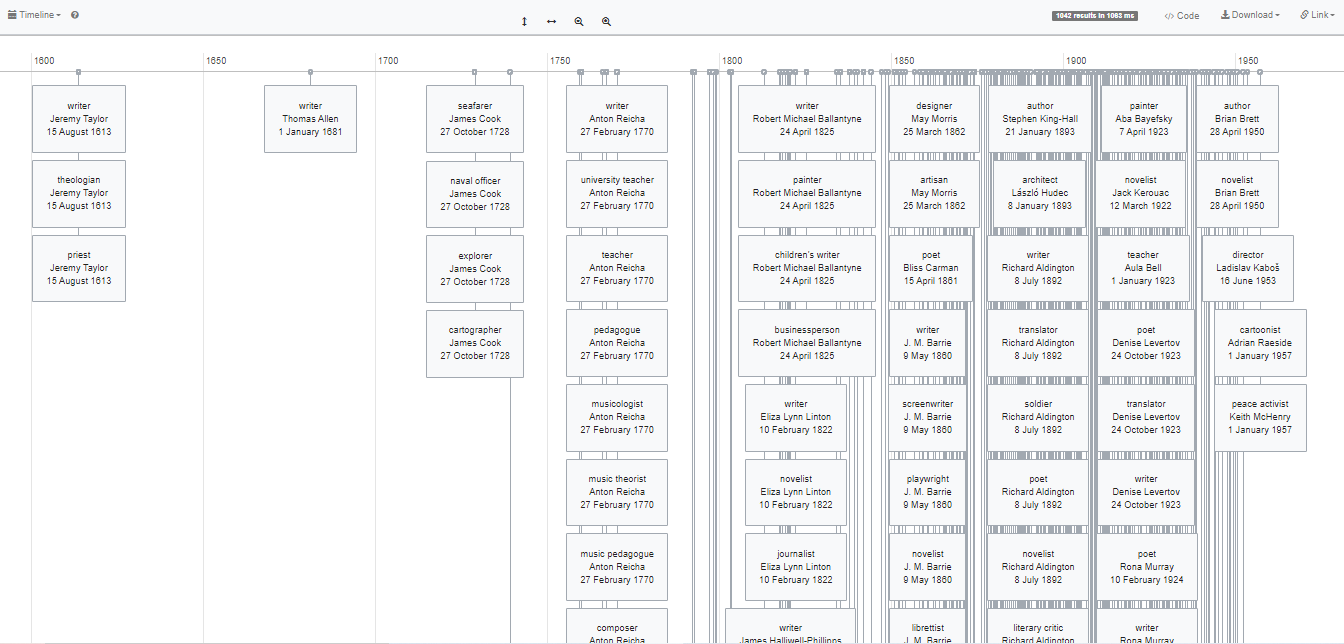 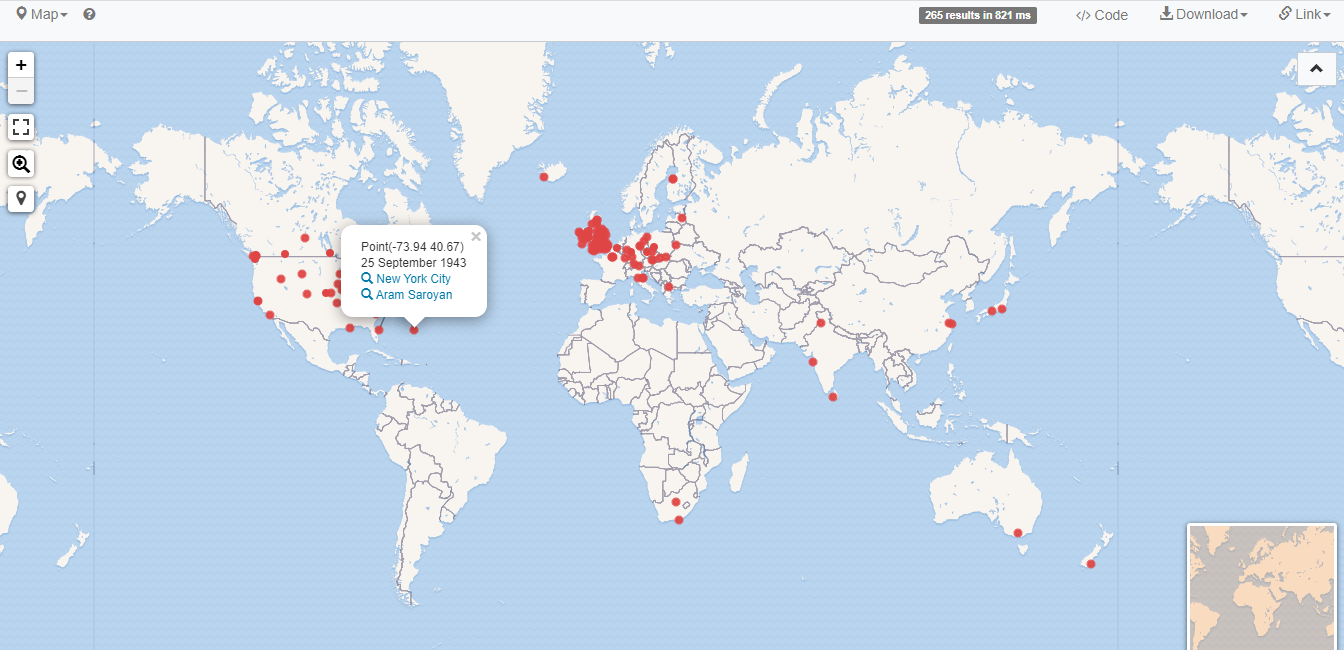 Benefit: Broad overview of UVic’s archival collections and creators
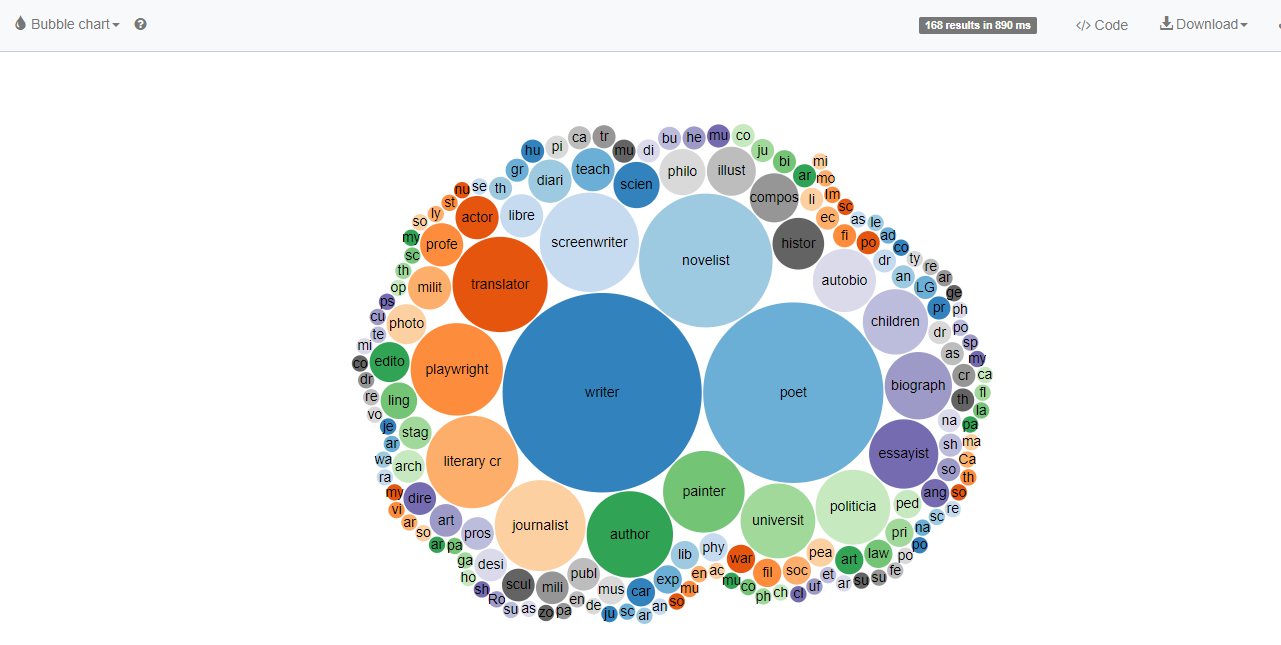 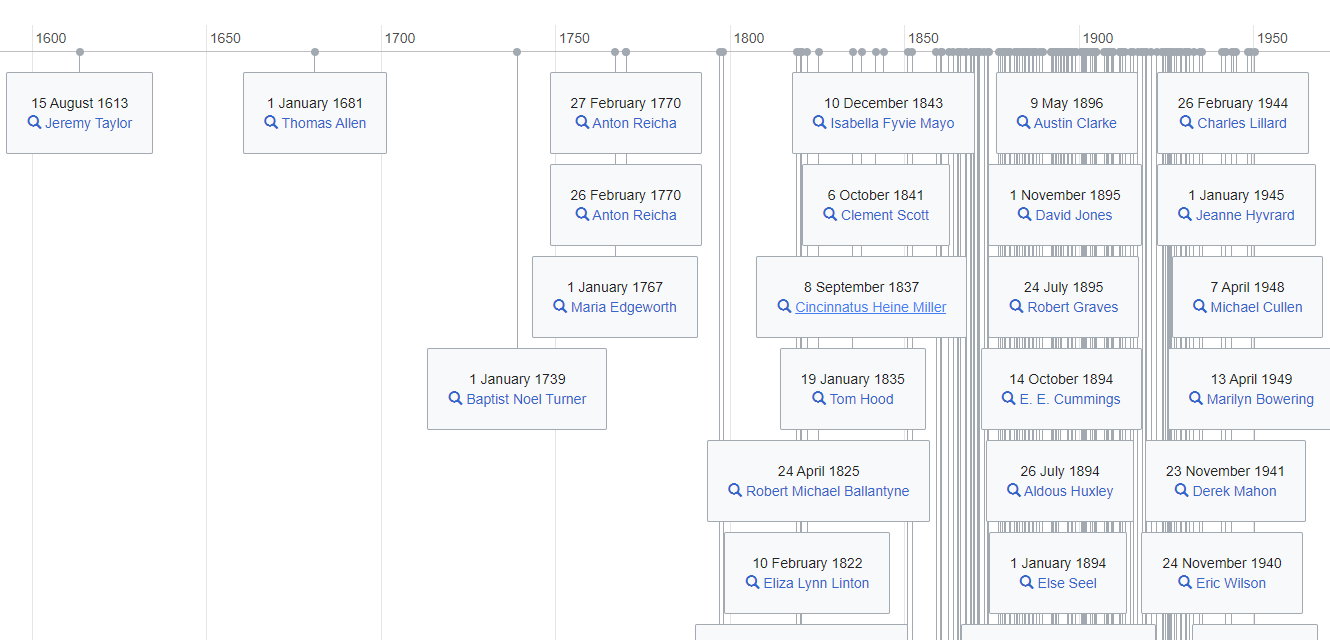 Bubble chart showing occupations of UVic archival creators
Timeline of writers who have archival holdings at UVic
Limitation: Focus on archival creators rather than materials, subjects
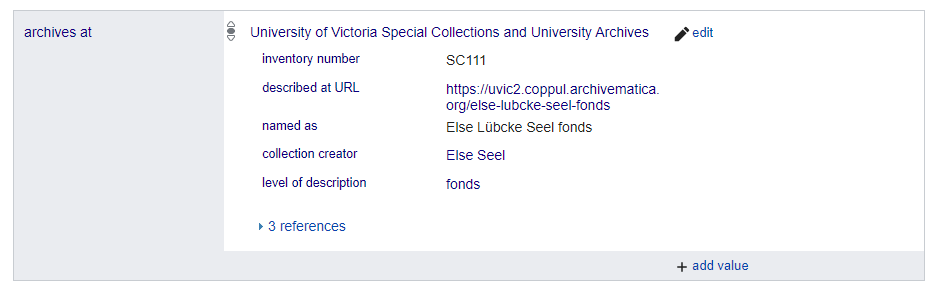 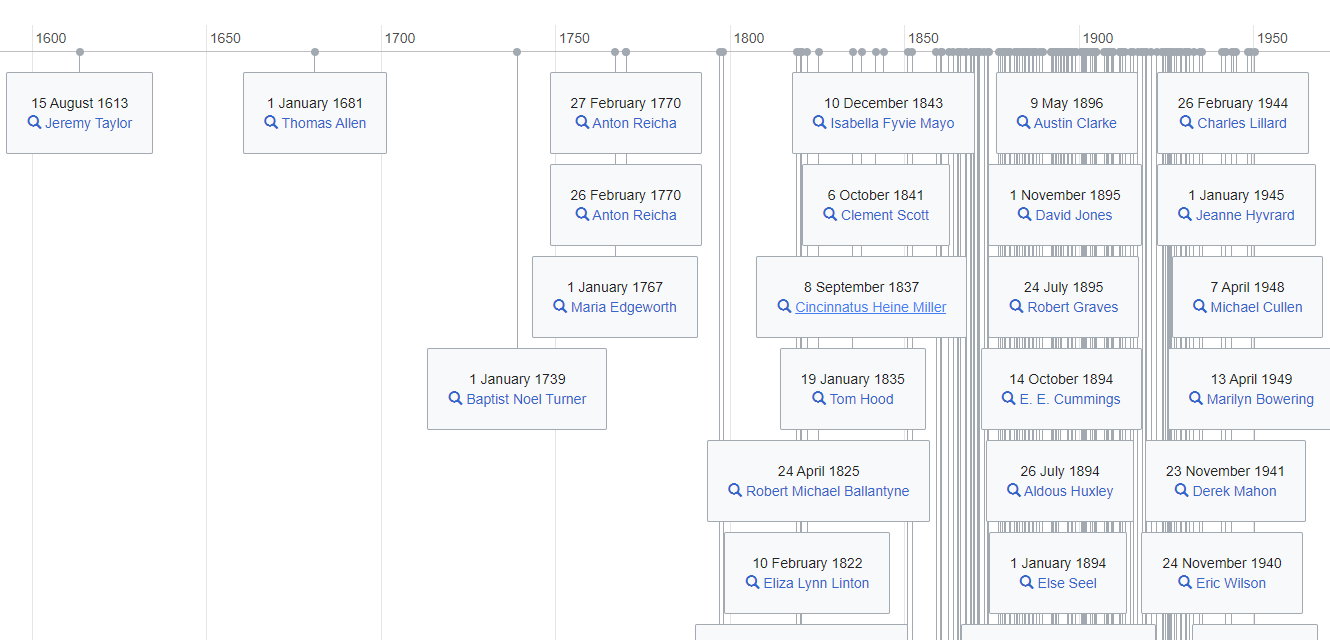 Pictured above: “archives at” statement from Else Seel’s Wikidata page

Pictured to the right: Visualization resulting from Else Seel’s “archives at” statement
What materials are actually in the Else Lübcke Seel fonds?
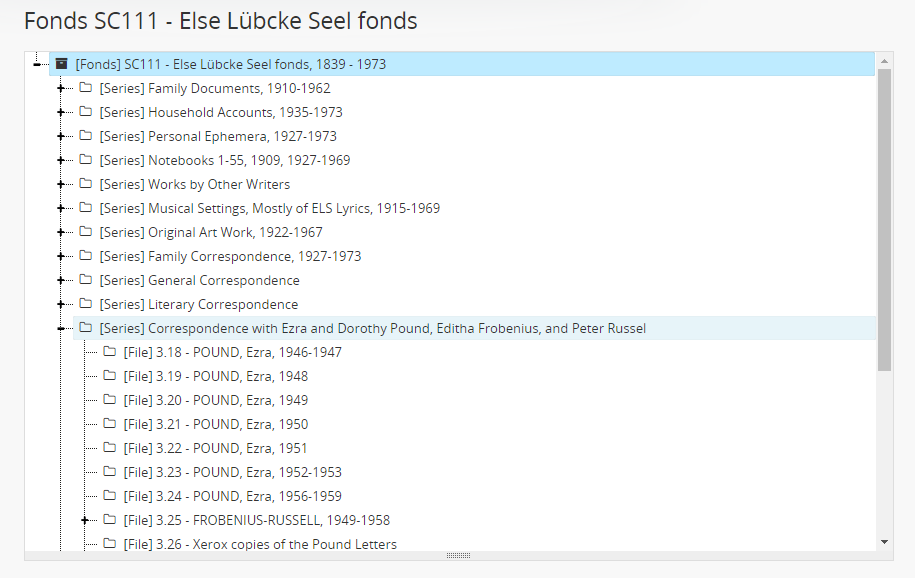 Example: Over a decade of letters received from Ezra Pound, Dorothy Shakespear, and Mary de Rachewiltz
Screenshot of the Else Lübcke Seel fonds AtoM finding aid
Task 2: Highlighting correspondence within an archival fonds
Initial idea: create a “correspondent of” Wikidata property
Would allow you to add Wikidata statements such as: Ezra Pound is a “correspondent of” Else Seel
Property proposal rejected by Wikidata community
Task 2: Highlighting correspondence within an archival fonds
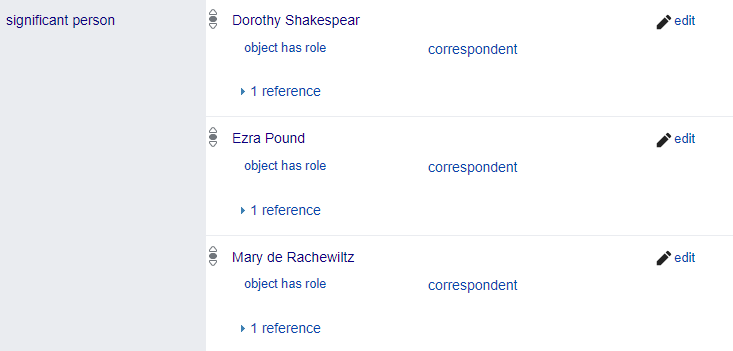 Work-around statement proposed by Wikidata community:
Else Seel has “significant person” Dorothy Shakespear → “object has role” of correspondent
Resulting challenge: Much more difficult to write useful queries that connect this information with UVic’s “archives at” statements
Alternative: Experiment with creating “archives at” statements for lower levels of description (in this case, series-level)
*fonds-level is usual focus
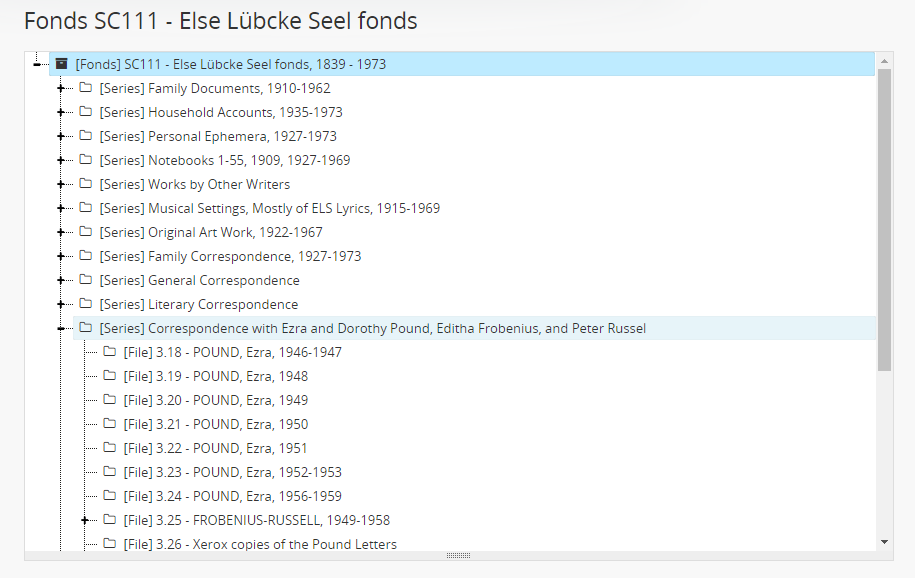 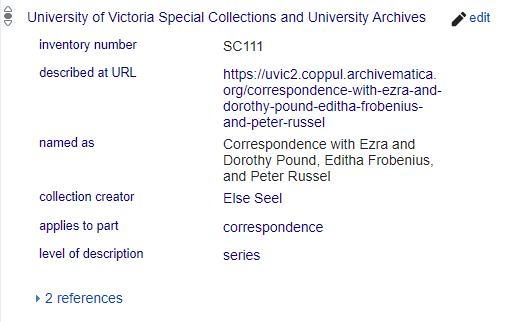 Pictured above: Screenshot of the Else Lübcke Seel fonds AtoM finding aid

Pictured to the right: Series-level “archives at” statement now included on Ezra Pound’s Wikidata page
Experimentation results:
In addition to querying for creators who have entire fonds at UVic, you can now query for people who specifically have correspondence at UVic (current results would be limited to Else Seel’s correspondents)
Now able to create a visualization that links Else Seel to the materials held within her fonds:
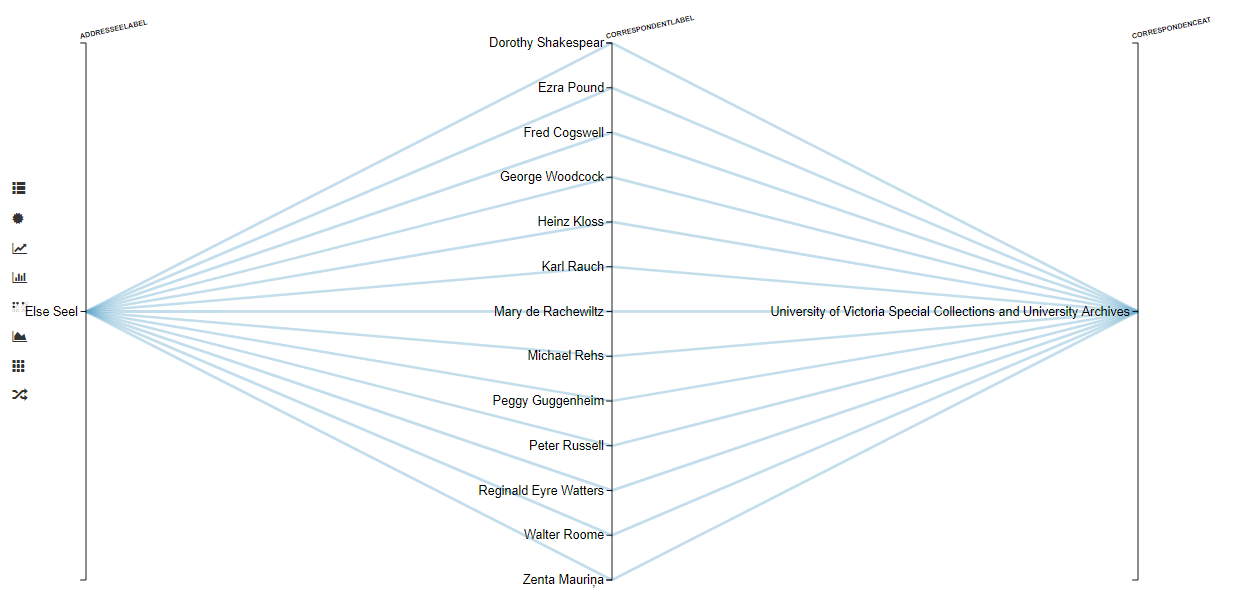 Resulting question: How much detail is too much detail?
Adding “archives at” statements for every fonds or collection is already a huge amount of work; adding “archives at” statements for each series of correspondence would increase this work exponentially
However, as archivists are dealing with unique aggregations of unique items, detailed descriptive data can make a big difference when promoting access
No straightforward answer; clear that linked open data provides many opportunities for enhancing archival description efforts
Resources